BCAL Interlock System
Pulsed Output from Flow meter to PLC
5V TTL
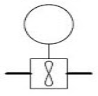 US BCAL PLC
US BCAL MPOD 1
US BCAL Chiller
From US BCAL cooling loop
US BCAL MPOD 1
RS485 from Chiller
To PLC
PLC Remote On/Off 24V
Pulsed Output from Flow meter to PLC
5V TTL
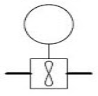 DS BCAL PLC
DS BCAL MPOD 1
DS BCAL Chiller
From DS BCAL cooling loop
DS BCAL MPOD 2
RS485 from Chiller
To PLC
PLC Remote On/Off 24V
BCAL Interlock System
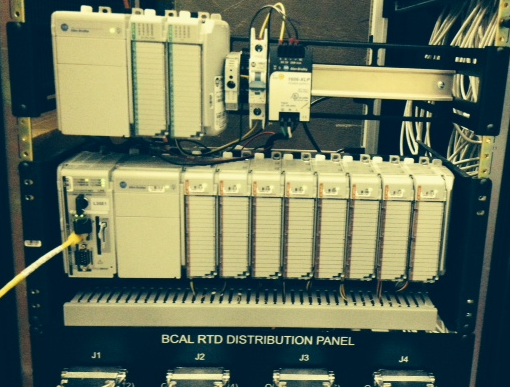 BCAL Interlock System
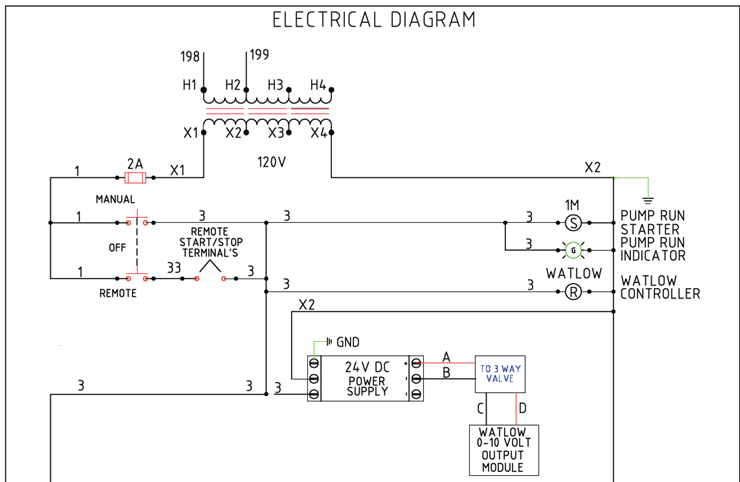 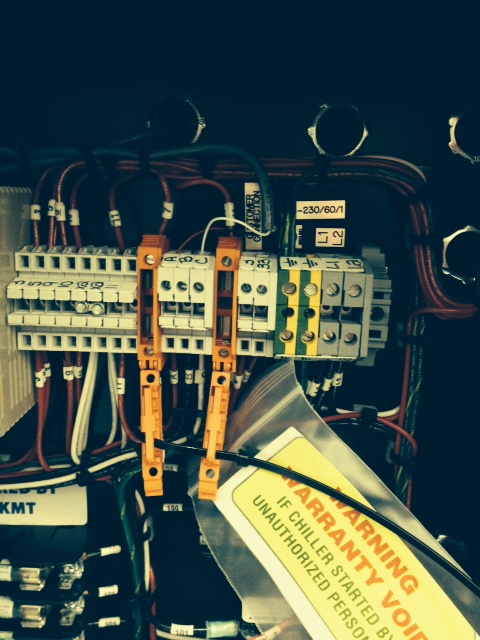 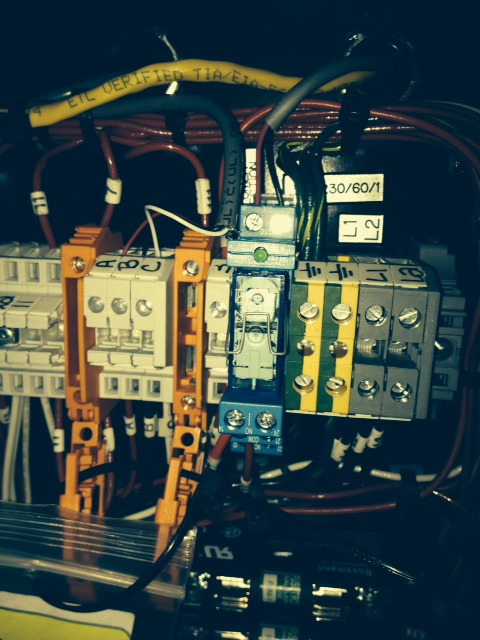 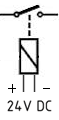 BCAL Interlock System
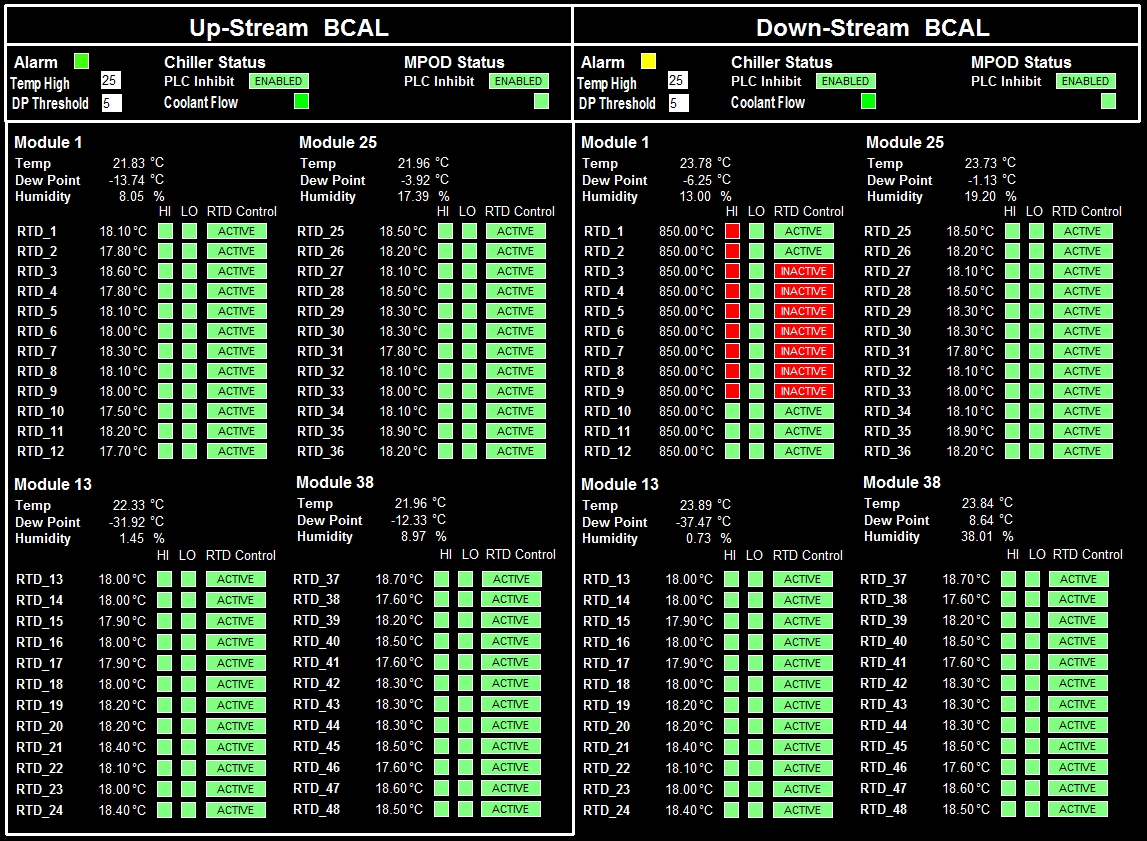